Conflict & Stress Management
November 21, 2020

Terri Andrews
Unit Tools Team Lead – Scouts BSA Division
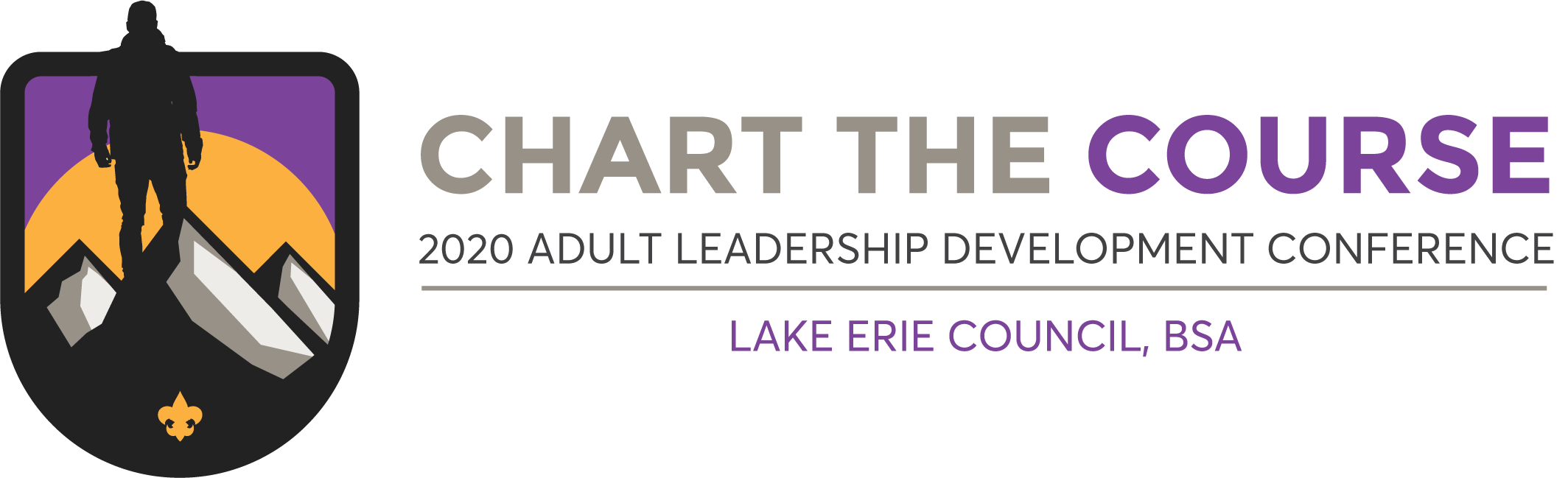 Session Objectives:
Understand why conflicts arise
Learn best practices to avoid conflicts
Develop skills to manage or mitigate conflicts when they do occur (and they will)
Develop communication and listening skills to help resolve conflict
Learn about activities or techniques to manage stress
Conflict ---
Conflict is a disagreement through which the parties involved perceive a threat to their needs, interests or concerns.
[Speaker Notes: Conflict is a part of everyday life. It happens. People often disagree with each other. 

You can experience it within your family, with coworkers, friends, or in the volunteer organizations your involved with.

The important thing is to learn how to deal with conflict in an effective way.]
Where Does Conflict Come From?
Conflict comes from a clash of goals, perceptions or values about a subject where people care about the outcome. 
Often times it is caused by confusion about, or disagreement with, the common purpose and how to achieve it while also achieving individual goals within an organization.
[Speaker Notes: So you’ve all experienced this. There is something you really care about but another person disagrees.  They may have a different perception of how to accomplish a task or a different goal than yours.  Often this can be resolved through better communication.]
Is All Conflict Bad?
Not necessarily. As long as it doesn’t become destructive.
Sometimes it leads to new ideas and approaches to an issue
It can also be good if it brings important issues to the surface 
Its good if it helps the parties develop better communication and interpersonal skills, especially for our youth
When its bad its because it is left to escalate and people become frustrated and or it creates a more combative climate.
Types of Conflicts
Personality conflict
Value differences
Goal differences
Methodological differences
Differences regarding authority/responsibility
Substandard performance
Non-compliance with rules
Competition over resources
[Speaker Notes: Personality:		People simply not getting along
		-same message can have different impact depending upon who is communicating that message
Values:		some people disagree over what values are important
		-should not be issue in your unit. Volunteers should all be aligned to the BSA’s mission
Goals:		adults in your unit may disagree on goals that will accomplish BSA’s mission
		-can anyone think of an example?
Methodological:	disagreements on how best to achieve a goal
		-examples?
Authority/responsibility:	disagreements on best person to carry out goals or fill position
		-BSA position descriptions available, and many units make their own (good idea to do)	
Substandard performance:	Someone is not doing his/her job well
		-to avoid this conflict, best to take the person aside to criticize. Good practice is to compliment in public, criticize in private
Non-compliance with rules:	Leaders have responsibility to promote compliance with rules, even if it create conflict

Competition:		Volunteer time is scant resource. We must be mindful of demanding more of our volunteers than they can capably perform in light of other commitments. Know your volunteers and what they can do quickly (different for each person)]
Methods to Prevent Conflicts
Organizational/unit structure
Communication
Empathy
Foster relationships
[Speaker Notes: Organizational/unit structure:	  Unit should have written by-laws and operating procedures in addition to council/national policies. Should designate which person/groups make which decisions

Communication:  Make demands, needs, limitations, and expectations known in advance. Try to ignore the way something is said, but focus on the content that is being communicated

Empathy:  put yourself in the other person’s shoes and attempt to understand their perspectives, limitations, motives, and desires

Foster relationships:  build trust that will be useful when conflict arises. “Relationships are like cars – they must be refueled and maintained properly.”]
How will you know conflict has arisen?
An argument
Unexpected resignation (noisy withdrawal)
Low attendance at events (quiet withdrawal)
Rumor mill
Methods to Resolving Conflicts
There are many different methods to resolve conflicts
A simple Google search will result  in a significant number of articles and videos prescribing different methods. Some are 3 steps, some are 4 steps, some are more. 
Our goal is to talk about a few different methods so you can find what works best for you.
Common Techniques for Resolving Conflicts
Surrender
Avoidance
Direct negotiation 
Mediator
Competition
Technique: Surrender
Pro:		Surrender is easy
Cons:	Your needs/desires are important too. Sometimes conflict is 				necessary for progress to occur
[Speaker Notes: Do not recommend surrender – unless the issue in conflict isn’t especially important to you.]
Technique: Avoidance
Can be useful as a temporary measure to buy time or as an expedient means of dealing with minor, non-recurring conflicts
In more severe cases, conflict avoidance can involve severing a relationship or leaving a group
[Speaker Notes: By avoiding the conflict, you essentially pretend that it never happened or doesn’t exist. 

Basically, you agree to accommodate the other party by acknowledging and accepting the other person’s point of view or suggestion.]
Technique: Direct Negotiation
Articulate the problem as concisely and directly as possible
Listen to the other party’s position
Agree to negotiate on the larger points and let go of the smaller points
Propose a resolution or compromise (Perhaps agree to disagree)
Re-evaluate the situation periodically
[Speaker Notes: Focus on words like “I and me.” Avoid using word “you”

Pay attention to medium – phone call or in person meeting better than emails, etc

Listen – there may be a good reason for the other side’s argument/beliefs]
Technique: Mediator
Sometimes neutral third party is necessary if relationships have been damaged and feelings hurt
Mediator helps return to successful communication
Choice of mediator is critical
Perception of mediator is critical
Technique: Competition
Resort to a source of authority to make a decision that the parties cannot resolve
Important when achieving an objective outweighs concerns about relationships (rare)
This is a last resort
[Speaker Notes: If the issue is within the unit, then the Chartered organization is first line of authority you should approach (after discussions with Unit Commission have failed to resolve the conflict). IH can remove volunteers for any reason or no reason

Council will usually not remove volunteers or enact any discipline without consulting chartered org first (except for particularly egregious/dangerous offenses)]
Things to do in your Unit to avoid conflict:
Work to create an environment where the youth can give their best
Where they feel safe, can be vulnerable, and not fear retribution
All adult leaders have a responsibility to set the environment. To speak to each other in a respectful tone, to actively listen to each other, to model good problem resolution skills
Being a leader isn’t about being in charge, its about taking care of those in your charge. Create a trusting environment.
Have a Code of Conduct. Emphasize the Oath and Law.
[Speaker Notes: The Oath and Law are values to put into action. Not just words that you recite at the beginning of every meeting. 

They are words to live by.]
Additional Conflict Resolution Techniques:
1. Don’t get defensive – 
Take a minute to listen to the other persons point of view.
Take them seriously
2. Avoid the blame game – 
Establish an atmosphere of respect. Where everyone can express themselves
Let others state and explain their point of view without launching an attack
[Speaker Notes: Say things like, “I understand what you mean.” “Valid point.” 

Signal that you respect their opinion even if you don’t agree.]
3. Listen Actively – 
One of the best ways to resolve a conflict is by really listening. 
You want to express yourself so let others express themselves as well
Instead of thinking about what you are going to say next, listen to what they have to say. You may discover some common ground.

4. Begin Statements with “I” – 
When you use the word “you” it sounds like your pointing a finger at the person.
Let your opinion stand on its own. Don’t rely on flaws of others opinions
[Speaker Notes: #4 – Say things like “I feel like I’m not being understood. Instead of you aren’t listening. Which gives them a chance to pause and reconsider their behavior.]
5. Tame your Emotions – 
Speaking in anger or frustration is a bad strategy
Once you’ve said something it can’t be taken back
Be calm and rational – it will help you be open to different perspectives.

6. Show that you can compromise – 
If you don’t care that much, be accommodating
Find an acceptable agreement or compromise
Put a solution before your pride
[Speaker Notes: #5 - When your emotional your rational thinking shuts down. You can’t formulate an exceptable outcome]
7. Don’t badmouth someone to others – 
Don’t spread details about the conflict around to others
It makes the person feel betrayed
Use other ways to vent frustration in private
REMEMBER – trust and respect are essential to resolving conflict

8. Don’t take it personally – 
Don’t get defensive and take it personally
Distinguish between what they are criticizing and you
9. Pay close attention to non-verbal communication-
Not everyone likes to deal with conflict directly
Don’t take people at their word, sense when words don’t match the persons feelings. (“I don’t care.” or “It doesn’t matter.”)
Encourage them to be honest about how they really feel

10. Prioritize resolving the conflict over being right –
Calm down. Reassess. 
Not every battle is worth fighting
11. Know when to apologize and forgive – 
Apologizing can be difficult
Resolving a conflict is often preferable to maintaining your pride

12. Focus on the present not the past- 
Use the 48 hour rule. Bring issue up in the first 48 hours or let it go!
Don’t being up old issues and use them as a weapon in this dispute

13. Remember the Importance of Relationships
[Speaker Notes: #13 – Conflicts are almost always temporary 

Insisting on your point of view isn’t worth ruining a lasting relationship]
Empower Youth to Resolve Conflict
Show your dedication to resolving conflict peacefully
Have one party explain their side of a conflict
Have the other party explain their side
Ask clarifying questions
Encourage them to discuss ways to solve the problem without outside help
[Speaker Notes: This helps them learn to talk about their issues and listen to one another

It’s a much better avenue than screaming at each other or going to get someone else to solve the problem.

Teach them to ask questions like, “what do you need?”]
ACTIVE Listening – Great Skill for Resolving           									Conflict
Active listening is a technique used to solve disputes or conflicts. It requires the listener fully concentrate, understand, respond and then remember what is being said.
Steps to ACTIVE Listening:
Acknowledge the Speaker:
	Acknowledge the speaker with proper body language, eye contact, and 	head nods. If on the phone, saying “yes” or “mmhmm” to indicate that 	you are listening.
Concentrate on the Content:
	Try to remove the emotion that you may hear. You want to fully 	understand the issue in order to resolve it.
Track the Sequence:
	What series of events happened and in what order?
	Understand the chain of events that lead to the conflict
Inquiring Minds (Really do want to know):
	Ask questions to uncover details such as the sequence of events, what 	was said and done by each party, who was present and more. 	Understanding facts helps prevent assumptions.

Vocal and Visual Clues:
	Work to understand the level of anger or frustration by paying attention to 	the 	vocal tone and body language of the other person.

Emotional Control:
	One of the biggest components of listening is staying neutral. Only you 	can control 	your own emotions!
STRESS
Stress is the body's reaction to any change that requires an adjustment or response.

The body reacts to these changes with physical, mental, and emotional responses. 

Stress is a normal part of life. You can experience stress from your environment, your body, and your thoughts.
[Speaker Notes: I feel like a better definition of stress would be simply the year 2020 and a World Pandemic. This is certainly a BIG stressor for everyone.]
Stress Management Techniques
Keep a positive attitude.
Accept that there are events that you cannot control.
Be assertive instead of aggressive. Assert your feelings, opinions, or beliefs instead of becoming angry, defensive, or passive.
Learn and practice relaxation techniques; try meditation, yoga, or tai-chi for stress management.
Exercise regularly. Your body can fight stress better when it is fit.
Eat healthy, well-balanced meals.
Learn to manage your time more effectively.
Set limits appropriately and learn to say no to requests that would create excessive stress in your life.
Make time for hobbies, interests, and relaxation.
Get enough rest and sleep. Your body needs time to recover from stressful events.
Don't rely on alcohol, drugs, or compulsive behaviors to reduce stress.
Seek out social support. Spend enough time with those you enjoy.
Seek treatment with a psychologist or other mental health professional trained in stress management or biofeedback techniques to learn healthy ways of dealing with the stress in your life.
[Speaker Notes: This concludes my presentation. Let’s talk about your questions.  
Conflict – Masks no Masks. Start don’t start. Are these questions causing conflict. Survey’s -  let people have a voice. Even if the majority decide otherwise, they’ve had a say.

Stress – Kids are effected by our stress and their own. Approach stress relief as a family activity. Do something they love. Go for a walk. Read a book. Slow down. 

Don’t make them victims.]
Resourses
Conflict Resolution in 4 Easy Steps
      https://www.youtube.com/watch?v=arFGdviw_ys

Helpful Video Link Related to Stress:
https://www.youtube.com/watch?v=h4tsN7InkPM
Stress Mgt Information World Health Organization 
https://www.who.int/publications/i/item/9789240003927?gclid=CjwKCAiA7939BRBMEiwA-hX5J1DTqTJW3QPi7ISDsE6D5qykeBwkMCsh0lJfUKbK9TPX4OgehFsQTxoCDUkQAvD_BwE